TOPIC 5
TOPIC 6
TOPIC 7
TOPIC 8
TOPIC 9
TOPIC 1
TOPIC 2
TOPIC 3
TOPIC 4
1
1
1
1
1
1
1
1
1
2
2
2
2
2
2
2
2
2
3
3
3
3
3
3
3
3
3
4
4
4
4
4
4
4
4
4
5
5
5
5
5
5
5
5
5
[Speaker Notes: CLICK ON A NUMBER TO GO TO A QUESTION]
Write your question here
Write your answer here
[Speaker Notes: CLICK ON THE QUESTION BOX TO REVEAL THE ANSWER
CLICK ON THE ANSWER BOX TO RETURN TO THE MAIN MENU]
Write your question here
Write your answer here
[Speaker Notes: CLICK ON THE QUESTION BOX TO REVEAL THE ANSWER
CLICK ON THE ANSWER BOX TO RETURN TO THE MAIN MENU]
Write your question here
Write your answer here
[Speaker Notes: CLICK ON THE QUESTION BOX TO REVEAL THE ANSWER
CLICK ON THE ANSWER BOX TO RETURN TO THE MAIN MENU]
Write your question here
Write your answer here
[Speaker Notes: CLICK ON THE QUESTION BOX TO REVEAL THE ANSWER
CLICK ON THE ANSWER BOX TO RETURN TO THE MAIN MENU]
Write your question here
Write your answer here
[Speaker Notes: CLICK ON THE QUESTION BOX TO REVEAL THE ANSWER
CLICK ON THE ANSWER BOX TO RETURN TO THE MAIN MENU]
Write your question here
Write your answer here
[Speaker Notes: CLICK ON THE QUESTION BOX TO REVEAL THE ANSWER
CLICK ON THE ANSWER BOX TO RETURN TO THE MAIN MENU]
Write your question here
Write your answer here
[Speaker Notes: CLICK ON THE QUESTION BOX TO REVEAL THE ANSWER
CLICK ON THE ANSWER BOX TO RETURN TO THE MAIN MENU]
Write your question here
Write your answer here
[Speaker Notes: CLICK ON THE QUESTION BOX TO REVEAL THE ANSWER
CLICK ON THE ANSWER BOX TO RETURN TO THE MAIN MENU]
Write your question here
Write your answer here
[Speaker Notes: CLICK ON THE QUESTION BOX TO REVEAL THE ANSWER
CLICK ON THE ANSWER BOX TO RETURN TO THE MAIN MENU]
Write your question here
Write your answer here
[Speaker Notes: CLICK ON THE QUESTION BOX TO REVEAL THE ANSWER
CLICK ON THE ANSWER BOX TO RETURN TO THE MAIN MENU]
Write your question here
Write your answer here
[Speaker Notes: CLICK ON THE QUESTION BOX TO REVEAL THE ANSWER
CLICK ON THE ANSWER BOX TO RETURN TO THE MAIN MENU]
Write your question here
Write your answer here
[Speaker Notes: CLICK ON THE QUESTION BOX TO REVEAL THE ANSWER
CLICK ON THE ANSWER BOX TO RETURN TO THE MAIN MENU]
Write your question here
Write your answer here
[Speaker Notes: CLICK ON THE QUESTION BOX TO REVEAL THE ANSWER
CLICK ON THE ANSWER BOX TO RETURN TO THE MAIN MENU]
Write your question here
Write your answer here
[Speaker Notes: CLICK ON THE QUESTION BOX TO REVEAL THE ANSWER
CLICK ON THE ANSWER BOX TO RETURN TO THE MAIN MENU]
Write your question here
Write your answer here
[Speaker Notes: CLICK ON THE QUESTION BOX TO REVEAL THE ANSWER
CLICK ON THE ANSWER BOX TO RETURN TO THE MAIN MENU]
Write your question here
Write your answer here
[Speaker Notes: CLICK ON THE QUESTION BOX TO REVEAL THE ANSWER
CLICK ON THE ANSWER BOX TO RETURN TO THE MAIN MENU]
Write your question here
Write your answer here
[Speaker Notes: CLICK ON THE QUESTION BOX TO REVEAL THE ANSWER
CLICK ON THE ANSWER BOX TO RETURN TO THE MAIN MENU]
Write your question here
Write your answer here
[Speaker Notes: CLICK ON THE QUESTION BOX TO REVEAL THE ANSWER
CLICK ON THE ANSWER BOX TO RETURN TO THE MAIN MENU]
Write your question here
Write your answer here
[Speaker Notes: CLICK ON THE QUESTION BOX TO REVEAL THE ANSWER
CLICK ON THE ANSWER BOX TO RETURN TO THE MAIN MENU]
Write your question here
Write your answer here
[Speaker Notes: CLICK ON THE QUESTION BOX TO REVEAL THE ANSWER
CLICK ON THE ANSWER BOX TO RETURN TO THE MAIN MENU]
Write your question here
Write your answer here
[Speaker Notes: CLICK ON THE QUESTION BOX TO REVEAL THE ANSWER
CLICK ON THE ANSWER BOX TO RETURN TO THE MAIN MENU]
Write your question here
Write your answer here
[Speaker Notes: CLICK ON THE QUESTION BOX TO REVEAL THE ANSWER
CLICK ON THE ANSWER BOX TO RETURN TO THE MAIN MENU]
Write your question here
Write your answer here
[Speaker Notes: CLICK ON THE QUESTION BOX TO REVEAL THE ANSWER
CLICK ON THE ANSWER BOX TO RETURN TO THE MAIN MENU]
Write your question here
Write your answer here
[Speaker Notes: CLICK ON THE QUESTION BOX TO REVEAL THE ANSWER
CLICK ON THE ANSWER BOX TO RETURN TO THE MAIN MENU]
Write your question here
Write your answer here
[Speaker Notes: CLICK ON THE QUESTION BOX TO REVEAL THE ANSWER
CLICK ON THE ANSWER BOX TO RETURN TO THE MAIN MENU]
Write your question here
Write your answer here
[Speaker Notes: CLICK ON THE QUESTION BOX TO REVEAL THE ANSWER
CLICK ON THE ANSWER BOX TO RETURN TO THE MAIN MENU]
Write your question here
Write your answer here
[Speaker Notes: CLICK ON THE QUESTION BOX TO REVEAL THE ANSWER
CLICK ON THE ANSWER BOX TO RETURN TO THE MAIN MENU]
Write your question here
Write your answer here
[Speaker Notes: CLICK ON THE QUESTION BOX TO REVEAL THE ANSWER
CLICK ON THE ANSWER BOX TO RETURN TO THE MAIN MENU]
Write your question here
Write your answer here
[Speaker Notes: CLICK ON THE QUESTION BOX TO REVEAL THE ANSWER
CLICK ON THE ANSWER BOX TO RETURN TO THE MAIN MENU]
Write your question here
Write your answer here
[Speaker Notes: CLICK ON THE QUESTION BOX TO REVEAL THE ANSWER
CLICK ON THE ANSWER BOX TO RETURN TO THE MAIN MENU]
Write your question here
Write your answer here
[Speaker Notes: CLICK ON THE QUESTION BOX TO REVEAL THE ANSWER
CLICK ON THE ANSWER BOX TO RETURN TO THE MAIN MENU]
Write your question here
Write your answer here
[Speaker Notes: CLICK ON THE QUESTION BOX TO REVEAL THE ANSWER
CLICK ON THE ANSWER BOX TO RETURN TO THE MAIN MENU]
Write your question here
Write your answer here
[Speaker Notes: CLICK ON THE QUESTION BOX TO REVEAL THE ANSWER
CLICK ON THE ANSWER BOX TO RETURN TO THE MAIN MENU]
Write your question here
Write your answer here
[Speaker Notes: CLICK ON THE QUESTION BOX TO REVEAL THE ANSWER
CLICK ON THE ANSWER BOX TO RETURN TO THE MAIN MENU]
Write your question here
Write your answer here
[Speaker Notes: CLICK ON THE QUESTION BOX TO REVEAL THE ANSWER
CLICK ON THE ANSWER BOX TO RETURN TO THE MAIN MENU]
Write your question here
Write your answer here
[Speaker Notes: CLICK ON THE QUESTION BOX TO REVEAL THE ANSWER
CLICK ON THE ANSWER BOX TO RETURN TO THE MAIN MENU]
Write your question here
Write your answer here
[Speaker Notes: CLICK ON THE QUESTION BOX TO REVEAL THE ANSWER
CLICK ON THE ANSWER BOX TO RETURN TO THE MAIN MENU]
Write your question here
Write your answer here
[Speaker Notes: CLICK ON THE QUESTION BOX TO REVEAL THE ANSWER
CLICK ON THE ANSWER BOX TO RETURN TO THE MAIN MENU]
Write your question here
Write your answer here
[Speaker Notes: CLICK ON THE QUESTION BOX TO REVEAL THE ANSWER
CLICK ON THE ANSWER BOX TO RETURN TO THE MAIN MENU]
Write your question here
Write your answer here
[Speaker Notes: CLICK ON THE QUESTION BOX TO REVEAL THE ANSWER
CLICK ON THE ANSWER BOX TO RETURN TO THE MAIN MENU]
Write your question here
Write your answer here
[Speaker Notes: CLICK ON THE QUESTION BOX TO REVEAL THE ANSWER
CLICK ON THE ANSWER BOX TO RETURN TO THE MAIN MENU]
Write your question here
Write your answer here
[Speaker Notes: CLICK ON THE QUESTION BOX TO REVEAL THE ANSWER
CLICK ON THE ANSWER BOX TO RETURN TO THE MAIN MENU]
Write your question here
Write your answer here
[Speaker Notes: CLICK ON THE QUESTION BOX TO REVEAL THE ANSWER
CLICK ON THE ANSWER BOX TO RETURN TO THE MAIN MENU]
Write your question here
Write your answer here
[Speaker Notes: CLICK ON THE QUESTION BOX TO REVEAL THE ANSWER
CLICK ON THE ANSWER BOX TO RETURN TO THE MAIN MENU]
Write your question here
Write your answer here
[Speaker Notes: CLICK ON THE QUESTION BOX TO REVEAL THE ANSWER
CLICK ON THE ANSWER BOX TO RETURN TO THE MAIN MENU]
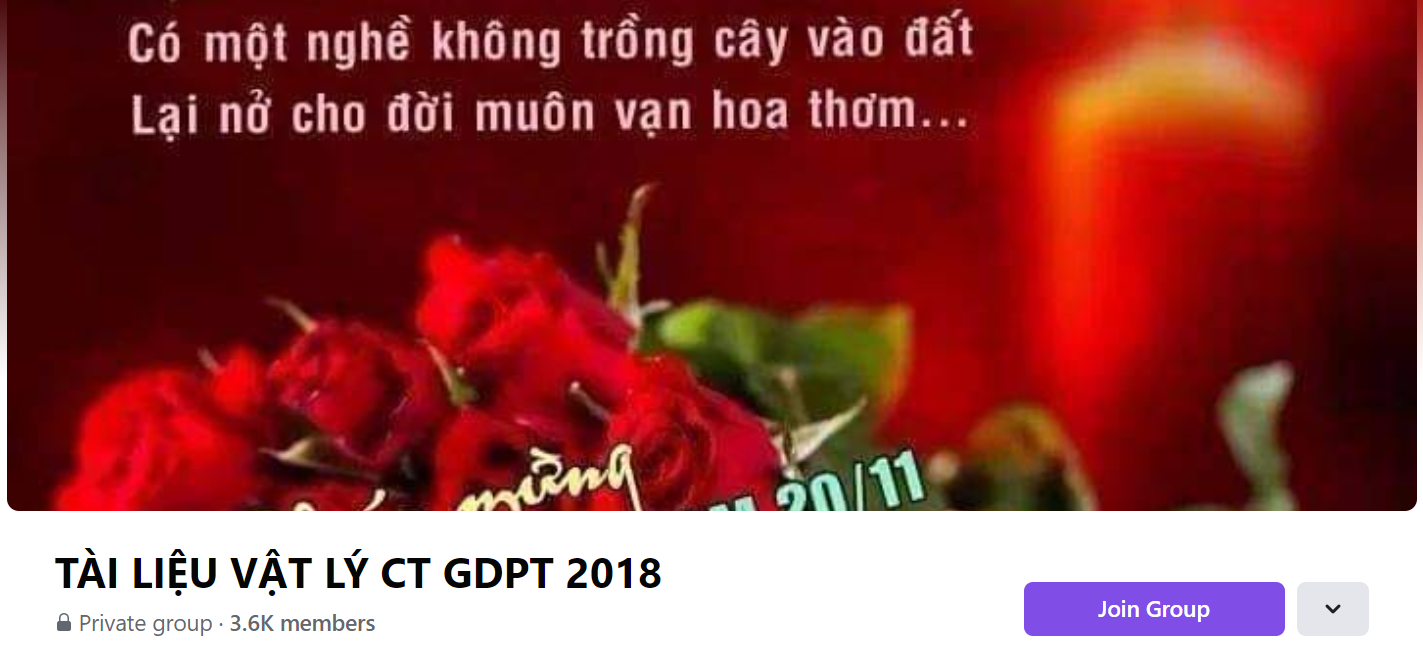 SƯU TẦM: ĐOÀN VĂN DOANH, NAM TRỰC, NAM ĐỊNH
LINK NHÓM DÀNH CHO GV BỘ MÔN VẬT LÝ TRAO ĐỔI TÀI LIỆU VÀ CHUYÊN MÔN CT 2018
https://www.facebook.com/groups/299257004355186